Resources for Veteranswith Epilepsy
Jan Spencer, MSw, LCSW
Licensed Clinical Social WorkeR

Portland VA – Epilepsy Center of Excellence
Disability Options
1.  VA disability – Service Connection

2.  Social Security Disability Insurance (SSDI)

3.  Supplemental Security Insurance (SSI)
Service Connection
Veteran disability compensation is a monetary benefit 
paid to Veterans who are:

Disabled by an injury or illness that happened while on active duty OR
were made worse by active military service AND 
for those who were discharged under other than 
‘dishonorable discharge’.

These disabilities are considered to be	
service-connected
Application Process
Complete an application - VA Form 21-526
“Veterans Application for Compensation or Pension”.

~Complete online at: http:vabenefits.vba.gov/vonapp/
OR
~Apply with the help of your county 
Veterans Service Officer
(see handout)

* For more information call Toll Free 1-800-827-1000
Social Security Disability Benefits
Social Security Disability Insurance Program (SSD)
Supplemental Security Income Program (SSI)
Social security pays benefits to people who cannot work because they have a medical condition that is expected to last at LEAST one year or result in death.

*Not for partial or short-term disability
The SSI program pays benefits to disabled adults and children who have LIMITED income and resources.
Must meet medical standards for disability as SSDI.
Benefits are not based on your prior work.
How Do I Apply for SSDI?
1.  Apply online at www.socialsecurity/gov     

2.  Call Toll Free 1-800-772-1213  to make an appointment to file a disability claim at your local disability office.
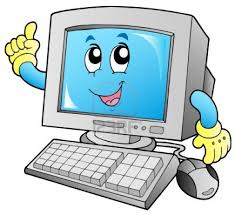 When Should I Apply for SSDI?
You should apply for disability benefits 
as soon as you become disabled.  

It can take up to 5 months to process the application.			
					

Complete a Adult Disability Report
~  complete online at www.socialsecurity.gov/disabilityreport  OR

~  print the ADS report, complete it and return it to your local Social Security Office.
How Can I Prepare for the Interview?
Gather information for:  “The Disability Starter Kit”

     1.  Your social security number.
    2.  Your birth certificate or baptismal certificate.
    3.  Names, addresses and phone numbers of the doctors, hospitals and clinics    where you have received medical care, along with the dates of service.
   4.  Name of all medications you take and the dosages.
   5.   Medical records you have in your possession.
   6.  Laboratory and test results.
    7.  A summary of where you have worked in the past ten years, the kind of work you did.
   8.  A copy of your most recent W-2 form (Wage and Tax Statement) OR  your Federal Tax Return for the past year.
How Do They Decide If I Qualify?
Five-Step Process
1.  If you ARE working and if your earnings exceed a *certain amount, you will not be considered disabled.  If you are NOT working and your monthly earnings qualify, then the state agency looks at your medical condition.
2.  Is your medical condition SEVERE?  Your medical condition must significantly limit your ability to do basic work activities .  If you qualify, the state agency takes your application on to the next step.
3.  Is your medical condition on the List of Impairments?  If the severity of your ‘listed’ medical condition qualifies, the state agency goes on to the next step.
4.  Can you do the work you did before?  The agency looks to see if you can do the work you did before.  If NOT, the state agency goes on to the next step.
5.  Can you do any other type of work?  If you can’t perform the work you previously did, the agency looks to see if you can perform other jobs. If NOT the agency will determine you are disabled.
The Decision
You will receive the SSA’s decision 
in a letter.
							

If your application is approved, you will receive a letter showing you the amount of your benefit and when your payments start.
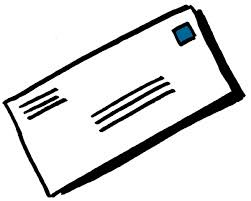 What If I Disagree?
If you disagree with the decision made on your claim for disability, you can appeal it.


“The Appeals Process”- Publication 05-10041 
(Available from Social Security)
How Do I Apply for SSI?
You can apply for SSI benefits by:

	1.  Calling 1-800-772-1213 and make an appointment with     	a social security disability representative.
    	2.  Interviews can be scheduled by phone or in person at a 	local SSA office.
	3.  Complete the Disability Starter Kit.
	4.  You may visit a local SSA office without a scheduled 	appointment but you may have to wait awhile.
	
If you do not have enough information to make a decision, SSA will pay for you to have a medical exam or test to assist with the decision.
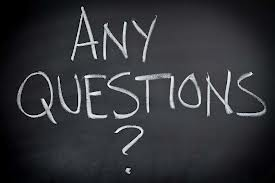 Veterans Service Dogs
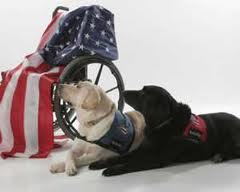 Veteran Evaluation for Use of Service Dog
Any Veteran diagnosed with Epilepsy that is interested in securing a “Seizure Dog” must meet the following criteria:

A Service Dog must be part of the Veteran’s treatment plan as well as part of the overall rehabilitation and restorative care of the Veteran.
A Service Dog evaluation and referral is a prosthetic prescriptive practice and a clinical decision.
If it is determined, a Service Dog will likely enhance the Veteran’s rehabilitation and restorative care, all hardware and veterinary costs will be covered by the VA.
Veteran must obtain the Seizure Dog from an accredited GD/SD organization.
VA Definition of “Seizure Response Dog”
A Seizure Response Dog is specifically trained to recognize a person is having a seizure 
and to provide support to the person 
during the seizure.
Seizure Response Dog’s Provide:
1.  Contact emergency medical service (typically 911) via dedicated phone  OR
     A family member or other specific individual who can provide human support to the Veteran.

2. Retrieve water, medication or other supportive material for the Veteran when he/she regains consciousness.
3.  Provide bracing support to the Veteran during the post-ictal period (post seizure) to facilitate the ability of the Veteran to rise from the floor or wherever the Veteran is during the seizure.
Seizure Response Dog’s DO NOT
Seizure Response Dogs do not abort seizures, cannot be expected to break the fall of a person having a seizure, and cannot prevent persons having a seizure from injury due to activities such as biting one’s tongue or choking.
Specific Indications for Seizure Response Dog
1.  Veteran has to have epileptic seizures, confirmed by 
          EEG or MEG.

2.  Veteran should have a demonstrated history of seizure frequency of at least ONE seizure per week for the past six months.

3.  There are several different patterns for seizures.  SRD’s are most useful for Veterans who have generalized motor or psychomotor seizure patterns that are associated with loss or alteration of consciousness.
Contraindications for Seizure Response Dog
Veterans having NON-EPILEPTIC seizures such as:
   “epileptiform” or “pseudo-seizures” are not    appropriate candidates for SRD’s.

Veteran’s who do not have a period of confusion, altered consciousness or paresis 

Veterans who have generalized seizures associated with violent limb-flailing
(these movements are likely to injure the dog)
Organizations Assisting Veterans with Service Dogs
1.  Soldiers Best Friend - www.soldiersbestfriend.org

     2.  Service Dogs for Veterans – www.thisableveteran.org

      3. Vets Helping Heroes - www.helpingheroes.org

     4.  Patriot PAWS, Service Dog Training - www.patriotpaws.org

     5.  Vets Adopt Pets -  www.vetsadoptpets.org
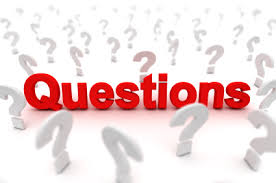 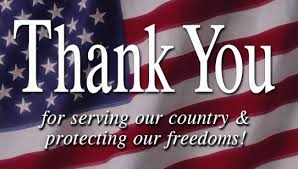